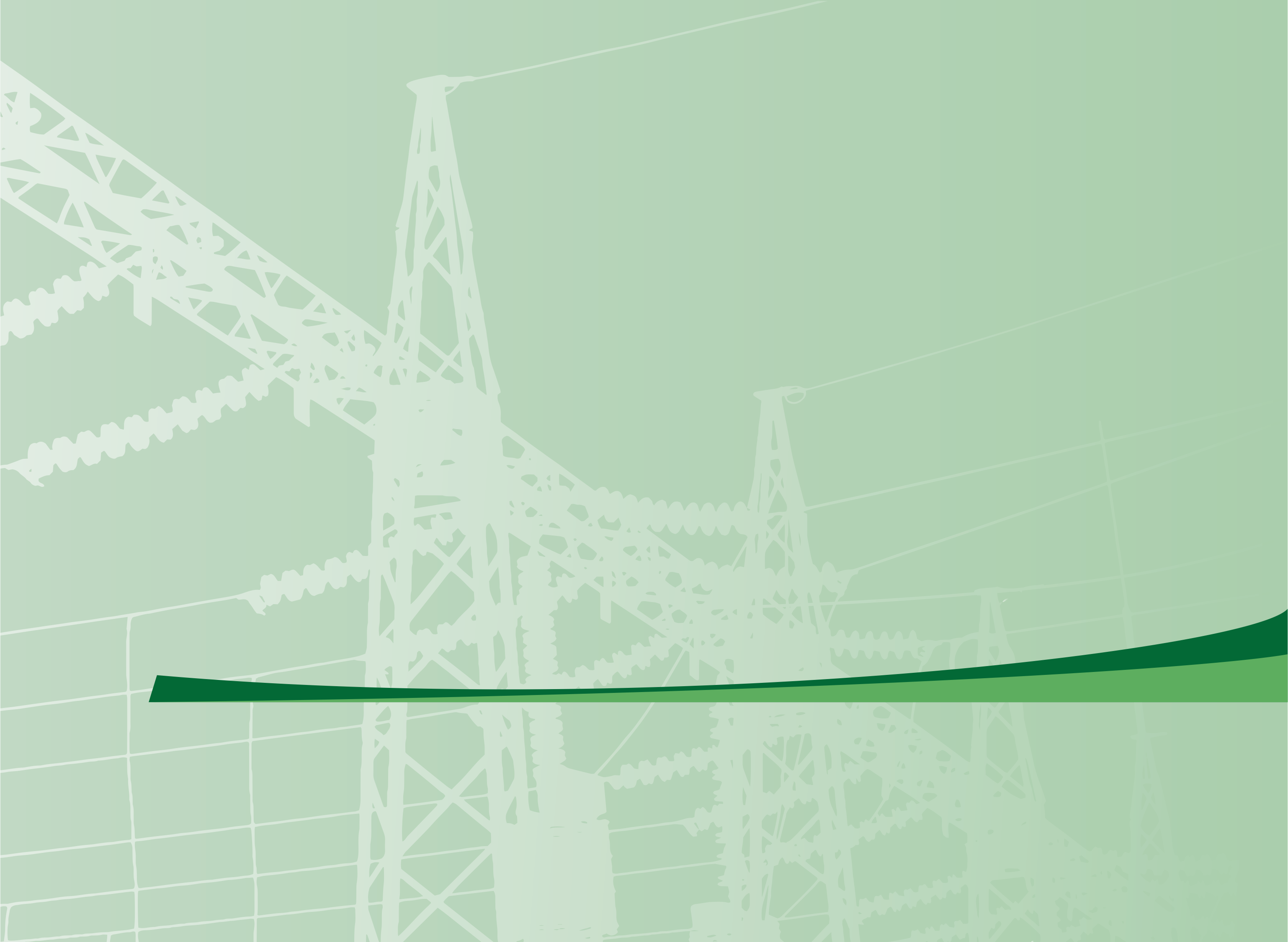 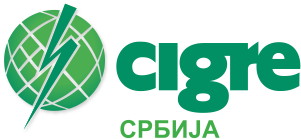 37. Conference 
CIGRE Serbia 2025

May 26-30, 2025 
Kopaonik
www.cigresrbija.rs
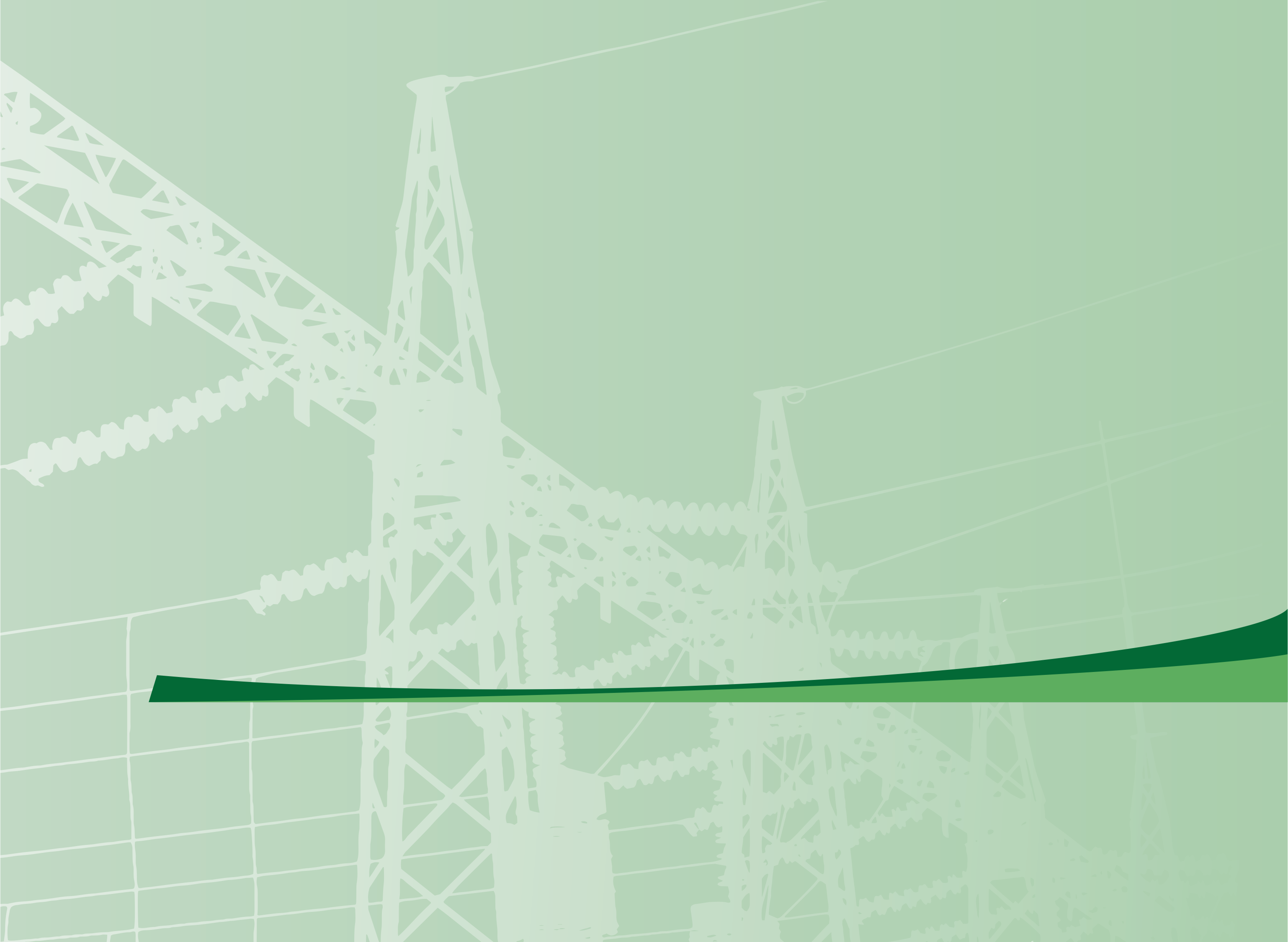 Introduction
Text...
...
...
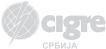 37. Conference CIGRE Serbia 2025 | May 26-30, 2025, Kopaonik
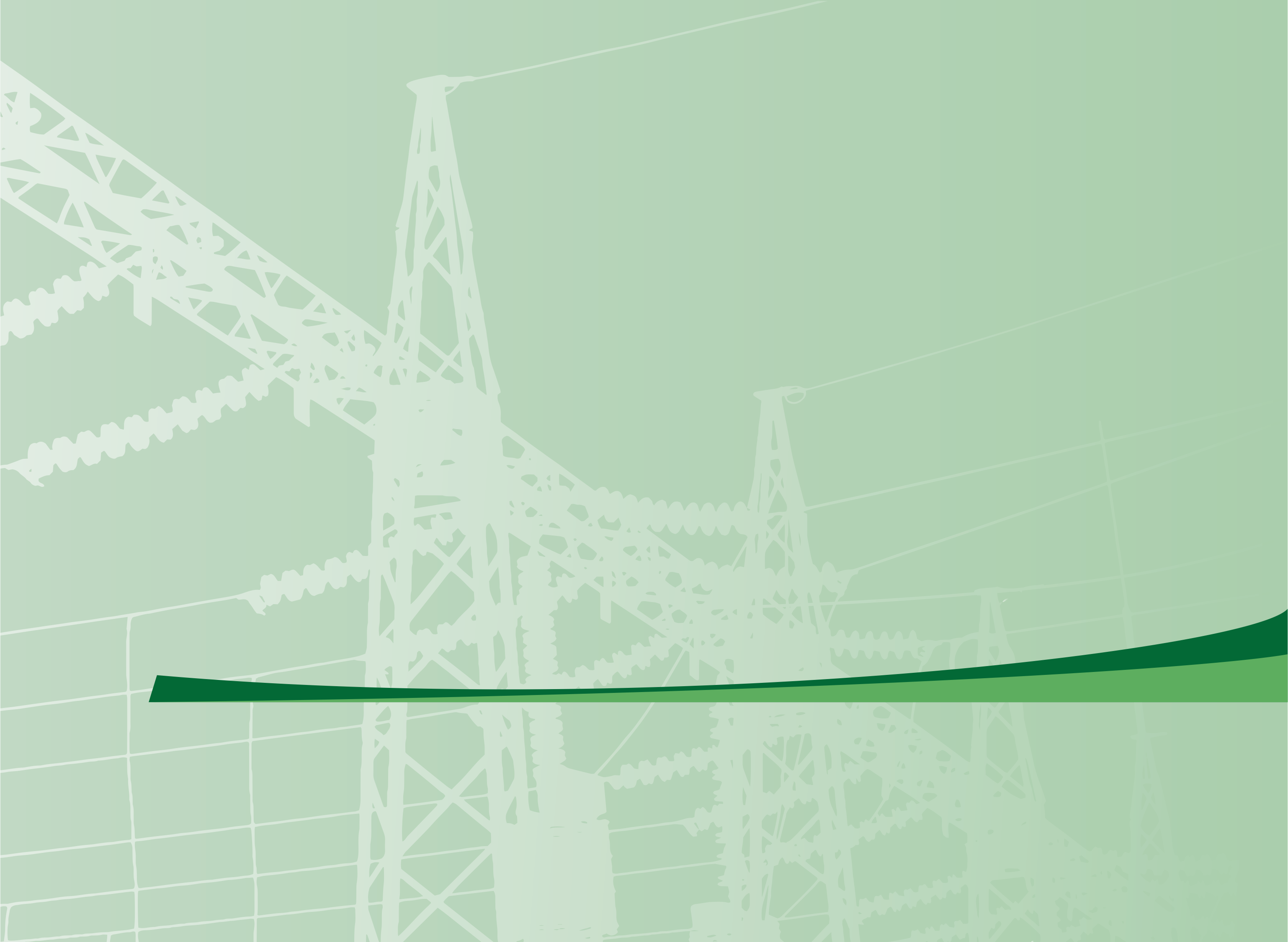 Paper subtitle 1
Text...
...
...
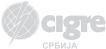 37. Conference CIGRE Serbia 2025 | May 26-30, 2025, Kopaonik
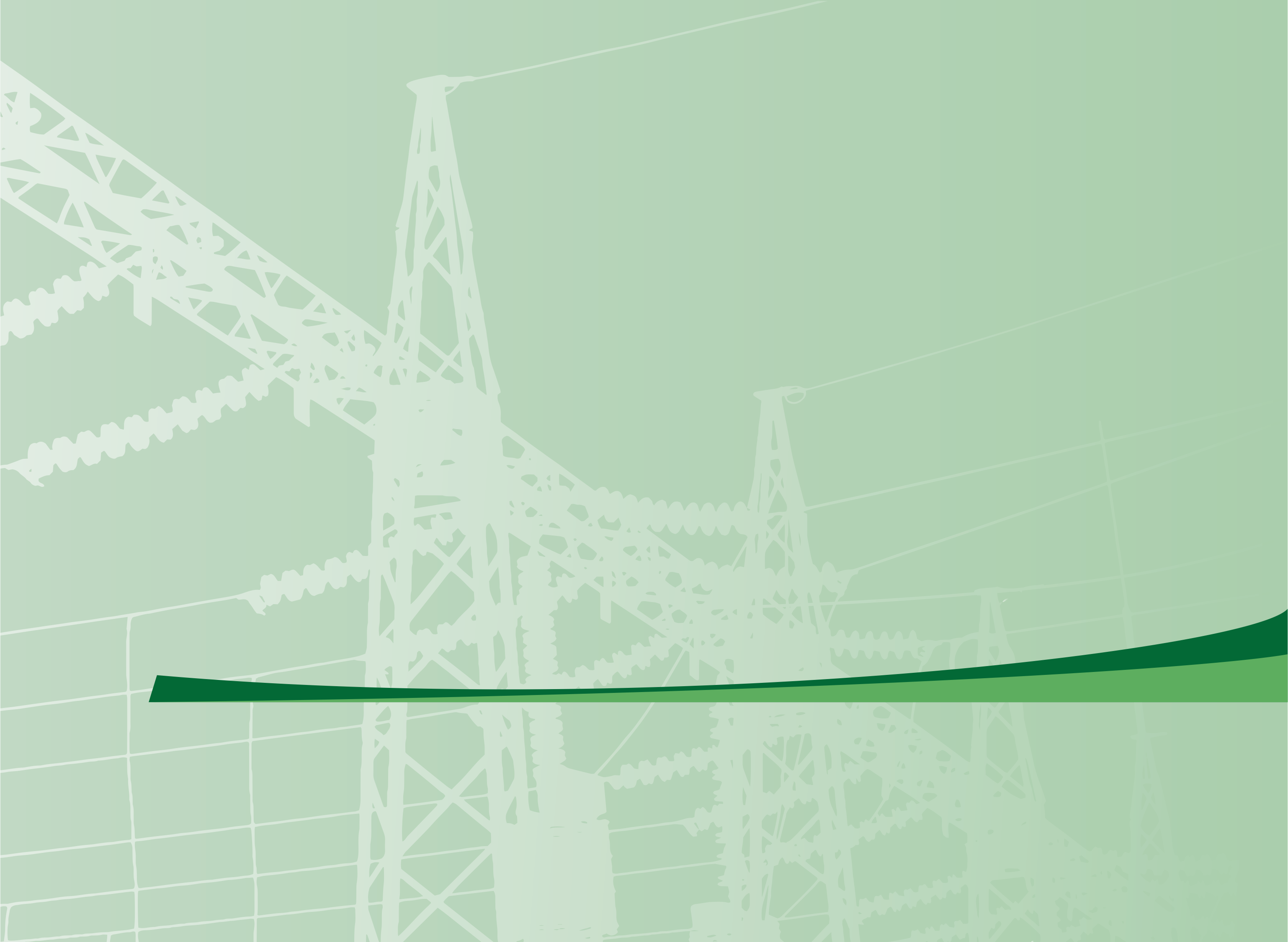 Paper subtitle 2
Text...
...
...
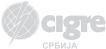 37. Conference CIGRE Serbia 2025 | May 26-30, 2025, Kopaonik
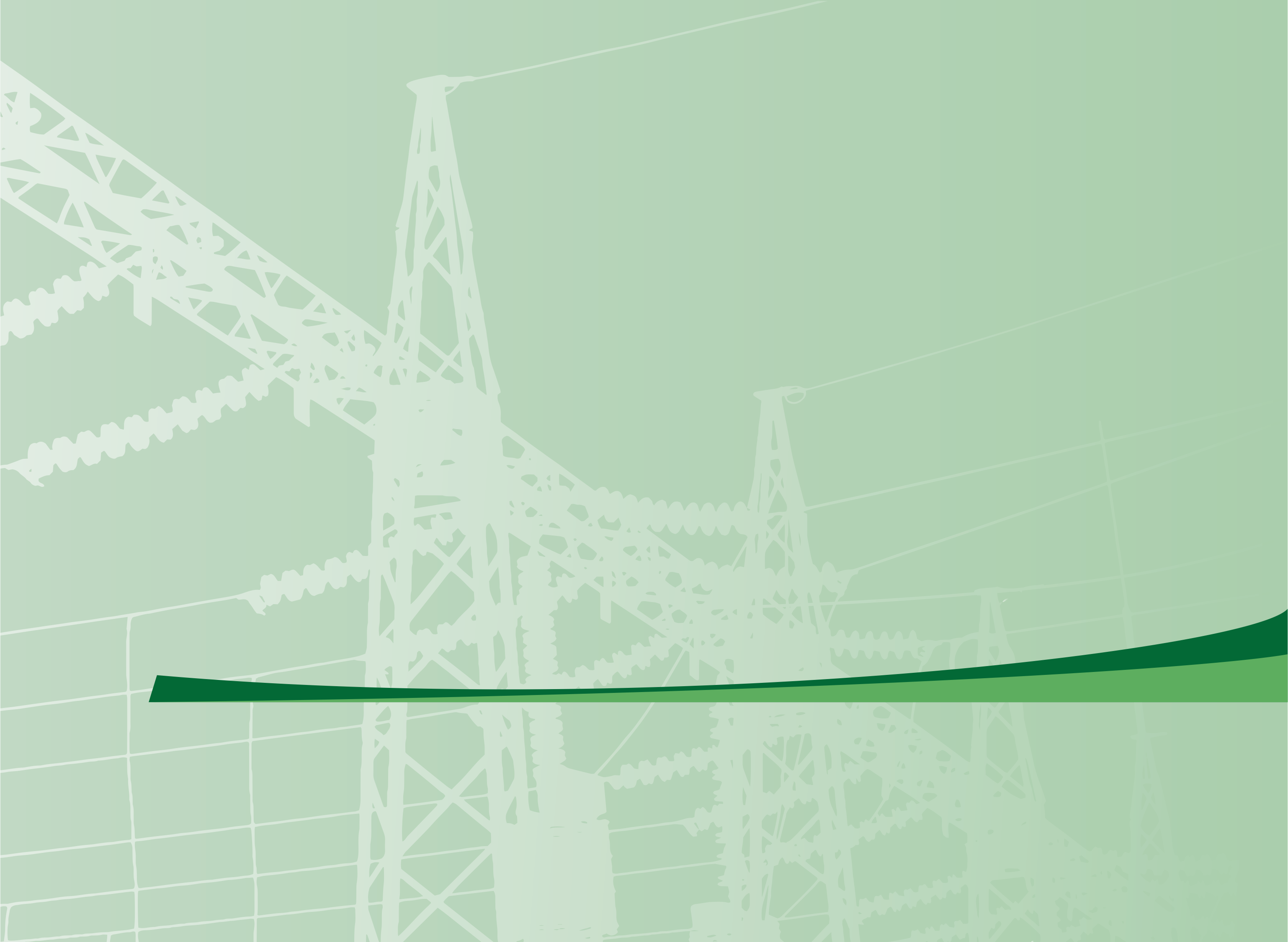 Paper subtitle 3
Text...
...
...
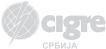 37. Conference CIGRE Serbia 2025 | May 26-30, 2025, Kopaonik
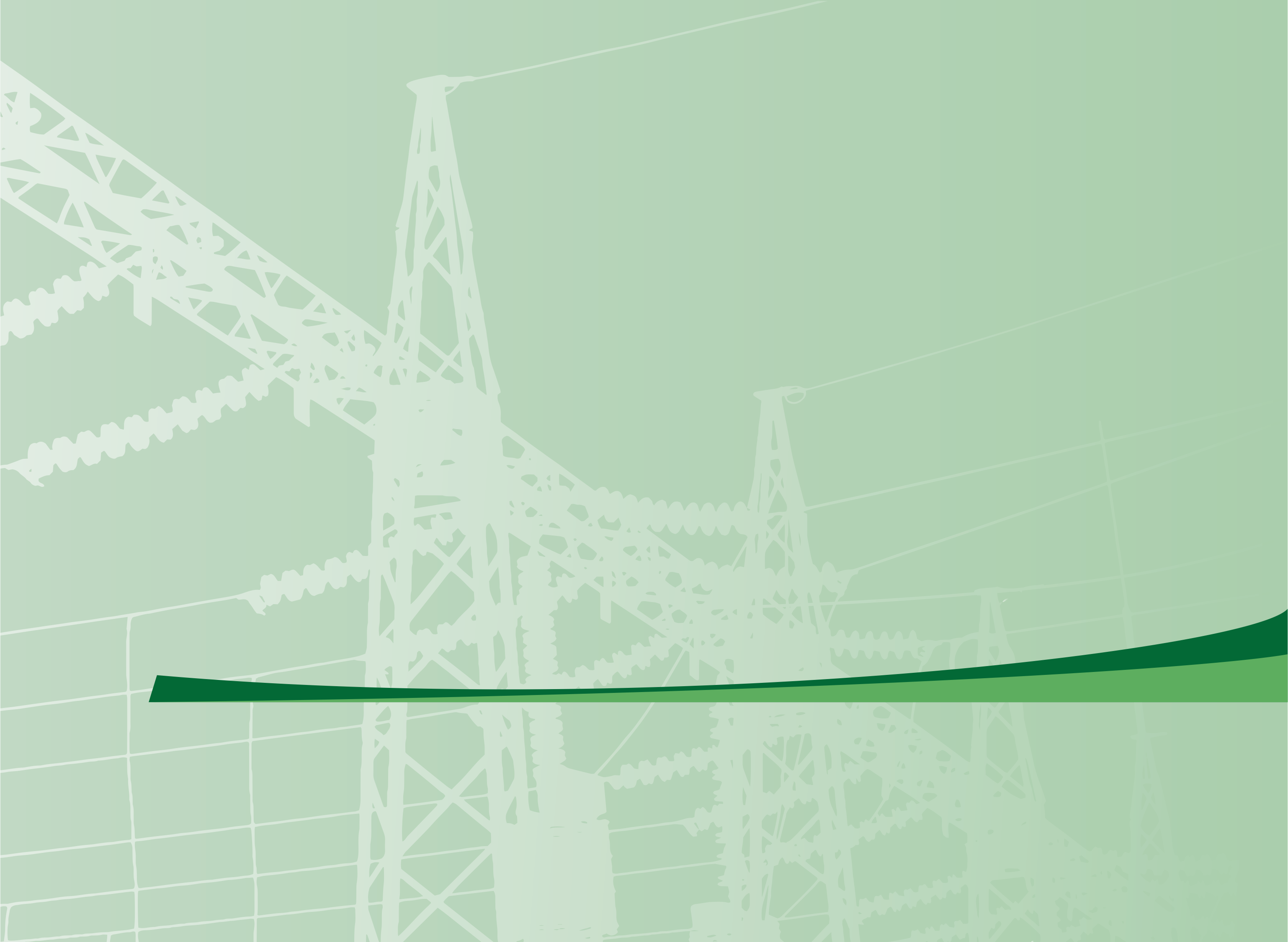 Conclusion
Text...
...
...
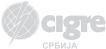 37. Conference CIGRE Serbia 2025 | May 26-30, 2025, Kopaonik
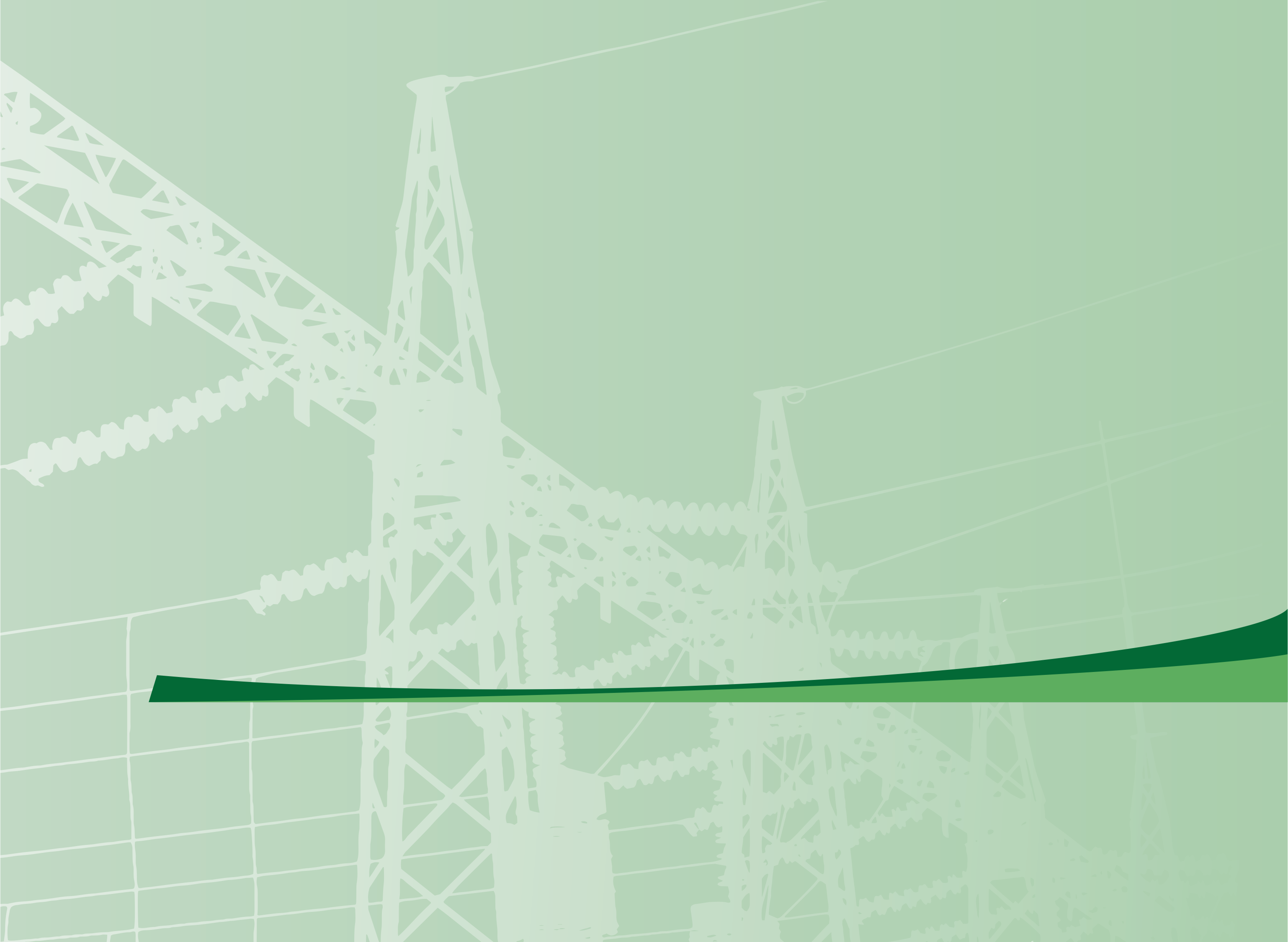 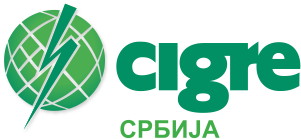 www.cigresrbija.rs